Libraries Build Communities
North Carolina residents value their libraries because they know a library is a…
and has the Resources
Technology Hub
Learning Center,
they need.
Last year nearly 3,000,000 NC residents attended a program at their library. 37,000 attended a
Library staff helped over 2,000,000 people use technology last year.
A NC library card gets you access to over 483,491,528 items including e-books, audiobooks, movies, music and much more!
9,000,000
 uses of library computers or Wi-Fi last year
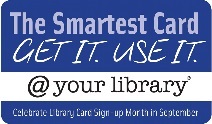 workforce
development and
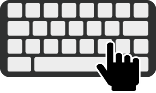 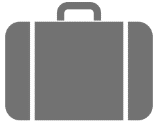 44,000 attended a technology class.
Last year at the XXXXXXXX Library
Decreasing state aid  =
Decrease in resources available to communities
Decrease in educational programming
XXXXX programs for the community
XXXXXX library visits
A
C
XXXXXXXX
items borrowed
$2.14/capita
XXXXXX residents attended a program
B
$1.41/
capita
?
Over XXX information queries answered
XXXXX uses of library computers and Wi-Fi
2007
2017
-34%
The amount State funding for libraries has decreased over the past 10 years when adjusted for inflation
See below for more icons
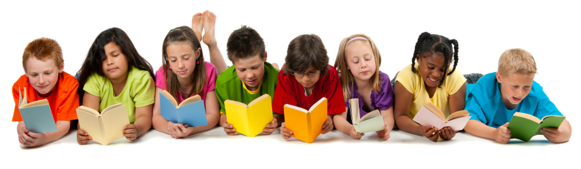 NC Libraries are working to improve literacy across the state. Last year libraries offered 92,000 free early literacy programs but there is still work to be done.
62%
of NC children do not read proficiently by 4th grade
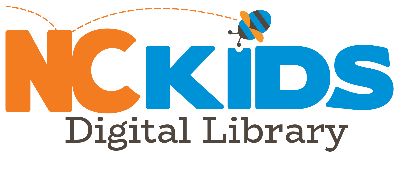 2-3
The NC Kids digital library offers access to over 5,267 ebooks, audiobooks, and streaming videos for kids pre-k through 4th grade. Since
months of reading skills lost by low income children in one summer
launching in January 2017, over 19,105 items have been borrowed.  These materials are made available by the North Carolina Library Directors’ Association, Overdrive, and the State Library with funding from the NC General Assembly.
100%
of libraries offer summer reading programs
*Library data is from the FY15/16 Annual Public Library Survey.  Children’s data comes from NC Child.
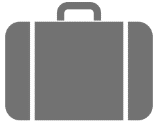 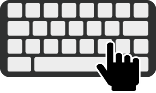 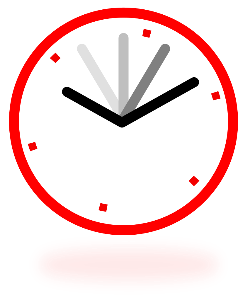